Pronoms personnels
Par: shannon Harvie
Qu’est que c’est un Pronoms personnel?
-un mot qui replace un autre nom
-Un pronom peut replacer: 
	un nom
Adjectif
Proposition 
Pas de mot
Est-ce que il y a des regles?
-Quand un pronom represent un nom ou un pronom il prend le genre et le nombre de cette nom 
			ex. Je vois la petit fille Je la vois.
-Si le verbe commence avec un voyelle ou un h muet, on ajoute un apostrophe. 
			ex. J’aime M’entendu 
-Il=Masculine  
 Elle=Féminine 
 Ils = group pluriel de masculine et féminines
2 genre de Pronoms personnels
Atone:
-sujet est proche aux verbe 
Ex :  
J’y vais
Vous me les rendre.
Toniques:
Les pronom disjoints sont sépare du verbe.
Ex.
C’est vous qui avait pris
Je ne veux voir ni eux ni elles.
Tonique
Pour identifier une personne, sans les nommer , ou pour se désigner soi-même
Ex. Qui voulez emmener avec vous ? Lui … 
Eux…
le pronom tonique et même est une autre manière d’identifier en soulignant cette 
identité: 
pensez-y vous-même 
vas-y toi-même
Coi vs COD
COD
Sans préposition
Il regarde le film.
Il regarde quoi?
Il le regarde.
COI
Avec préposition
Il parle a son mere.
Il parle a qui?
Il lui parle.
COD avant COI
J’ai écrit une lettre a mon ami.
Max lui écrit une lettre + Max l’écrit a son ami.=
Max la lui écrit.
EN vs Y
EN
Y
en (d’un lieu) 
Ex. J’en arrive à l’instant. 
En (de quelque chose) 
Ex. J’en mange tous les jours.
y (lieu) 
Ex. J’y étais il y a cinq minutes et j’y retournerai demain
y (à quelque  chose ou quelqu’un) 
Ex. J’y pense régulièrement
TEST!!!!
Atones ou Toniques 
C’est moi ! 
Je suis Champlain.
Elle est venue chez toi
Vous me les rendres
Lui, il viendra
Atones ou Toniques 
C’est moi !   toniques
Je suis Champlain.  Atones
Elle est venue chez toi  toniques
Vous me les rendresatones
Lui, il viendra  toniques
Change les phase suivants
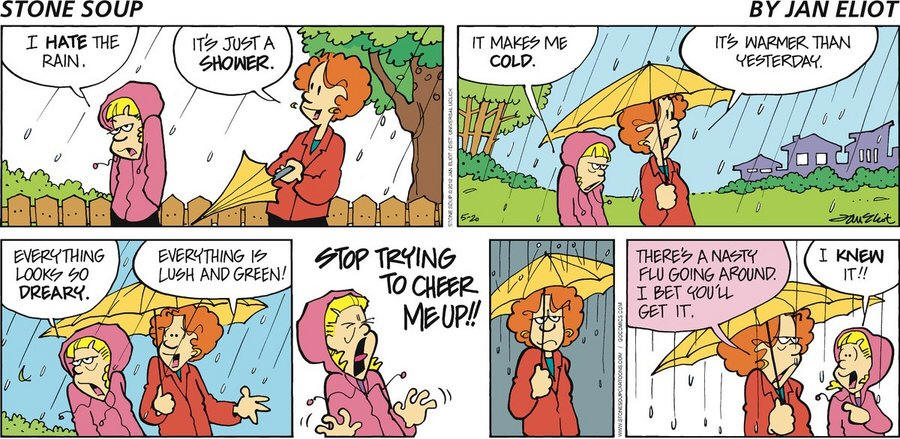 I Hate the rain  ?
It makes me cold  ?
I knew it  ?
Je la déteste
Il me fait froid.
Je le savait.
Y ou eN
Pense à ton chat.
Elle parle souvent de son chien.
Je vais chezle médecin.
Sadie revient de Paris.
Penses-y
Elle en parle souvent.
J'y vais
Sadie en revient.
ACTIVITY DE CLASSE.
En Utilisent les moi que je vous donne, tu dois créer 5 phrase. Tu ne dois pas utiliser tous mais mots, tu peux en utiliser les autres, mais tu dois avoir au moins 2 de mes mots par phase! Écrit tes phase sur un pièce de papier, les premier équipe a finir gagne. 
Les mot sont:
Nous, Vous, Ils, Elles, Je,  En, Y , Le, Me, Te , Moi, eux Leurs
Voila un site web pour pratiquer.
http://www.lepointdufle.net/ressources_fle/cod_coi_2.htm#.UaiFO0CmiAg